Dismissal protection and dispute resolution
Beryl ter Haar
17 December 2016
Dismissal protection and dispute resolution
Dismissal protection
Initiative employer
Right to leave (freely choose an occupation)

Dispute resolution
Individual
Extra
1. Dismissal protection: Initiative employer
1900 Freedom of contract – thus free will of the employer

With the development of welfare states / labour law
Notice period – reasonable (?)
Justified – reasonable motive (?)
Closed list of grounds
Open norms (fair or fairness) 

Other issues followed: severance payments; reinstatement; redress; appeal; I&C; etc.
1. Dismissal protection: Initiative employer
ILO Convention 158
Article 4 Valid reason
connected to the capacity or conduct of the worker
operational requirements

Article 5 and 6 not valid
Trade union membership; seeking representation; filing a complaint; discrimination grounds; maternity leave
Absence because of illness or injury
1. Dismissal protection: Initiative employer
Articles 7 – 10 redress and appeal against dismissal

Article 11 notice period or compensation in lieu
Exception for summary dismissal

Article 12 Severance payment 

Article 13 Consultation representatives

Article 14 Notification Competent Authorities
1. Dismissal Protection: Initiative Employer
ILO Convention 158

List of ratifying countries

List of Conventions ratified by The Netherlands

List of Conventions ratified by Russia
1. Dismissal Protection: Initiative Employer
European context (1)

Article 24 rESC
Valid reasons connected to
Personal conduct or capasity
Operational requirements
(not valid is same as ILO Conv. 158)

Without valid reason right to compensation or other appropriate relief + Right to appeal to impartial body

Ratification (reservations)
1. Dismissal Protection: Initiative Employer
European context (2)

Article 30 EU CFR protection in the event of unjustified dismissal
Article 153 TFEU legal base to adopt minum standards on dismissal protection

Additional protection on the grounds of / in:
part-time work		- I&C Directive			- Pregnancy Directive
Fixed term work	- EWC Directive
OH&S committee	- Parental leave Directive
1. Dismissal protection: Initiative Employer
Jacobs
Lawyers paradise

Question: Has the system become to protective? 
Some say yes – counterproductive as it disencourages employers to hire new employees (flexible skill)
Jacobs – mind that losing the job means no income, status and satisfaction

Question: How to find a balance between workers’  needs for job protection and employers’ needs for flexibility?
1. Dismissal protection: Initiative employer
Solution 1. Soft forms of personnel reduction
Incl. early retirement; short time working; retraining; internal transfers; compensation packages for voluntary redundancies; etc.
Issue of employability (burden on employee)

Solution 2. Use of a-typical workers (flexible skill)
? … mini jobs; zero-hour contracts; etc (precariousness)

Solution 3. The Dutch approach???
1. Dismissal protection: Initiative employer
The Dutch approach (1)

Starting point
- Standard is a permanent full-time employment contract 
Prior permission for dismissal, either administrative body or civil district court
Notice period various from 1 month up to 1 year
Relatively high level of severance payment, including option for damages
1. Dismissal protection: Initiative employer
The Dutch Approach (2)

Step 1. Reform 
1. Regulation of a-typical forms of employment
Fixed term contract, including anti-abuse clause (1998 Flexibility and Security Act)
Temporary Agency Work (1997 Act on Labour Market Intermediaries)

2. Speeding up procedure permission administrative body (6-9 weeks)
1. Dismissal protection: Initiative employer
The Dutch Approach (3)
Step 2. Act on Work and Security
Stronger protection position of flex-workers

Dismissal is faster, cheaper and more fair 
Permanent is less permanent and flex is less flex
Prior permission:
 restructuring – administrative body
 other grounds – civil court
Transistion payment

Limitation duration unemployment benefit
Dutch Flexicurity
1. Dismissal protection: Initiative employer
The Dutch Approach (4)
? Faster, cheaper and more fair?
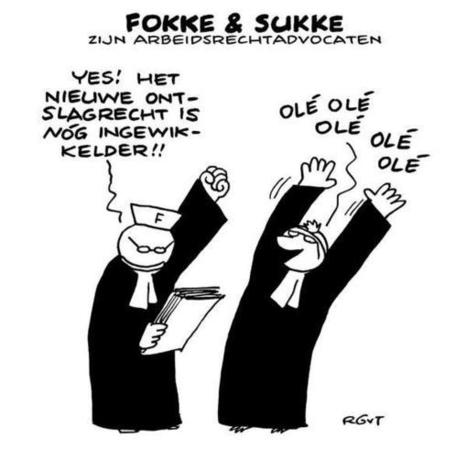 Act Asscher failed: new round of discussions

No longer any trust in ‘Flexwet’

New act on dismissal law is a failure

Dismissal is not easier

Employers settle more often with high compensation
1. Dismissal protection: right to leave
Right to leave as part of right to work 
–freely choose occupation and who to work for
Legal context
ILO 
Conventions 29 and 105
Protocol of 2014 
Recommendation 203
Council of Europe
Article 4 European Convention on Human Rights
Article 1(2) European Social Charter

EU
Article 5 Charter of Fundamental Rights
ECJ Case Law: Daddy’s Dance Hall
1. Dismissal protection: right to leave
European Court of Human Rights Case Chitos v Greece

Employment was choosen freely (ergo no forced labour)
Note special situation military service!
Clause to stay in service for a certain period
Context: education or training
Only if duty required is not “needlessly distressing”
Interest employer – enjoy investment
Forced labour is
Nature of conditions of work AND modality in which conditions are executed
Employment is a relationship, not a commodity
2. Dispute Resolution: Individual
Fundamental right: Fair trial
Aknowledged in ILO Convention 158; and rESC re dismissal 
(right to redress and appeal)

- Article 47 EU CFR

Article 6 ECHM
2. Dispute resolution: Individual
Article 6 ECHR
Who has access – everyone! All employees, depending on ”the nature of the employee’s duties and responsibilities” (Pellegrin v France)

Unless  in case of civil servants 1) access to court is explicitly excluded and 2) this exclusion is justified by on objective grounds in the State’s interest (Vilho Eskelinen)

Idem: international organisations (although bit unclear) and embassy
2. Dispute Resolution
What kind of disputes?
Individual involves a single worker	
Collective involves groups of workers
Rights disputes = disagreement about implementation or interpretation of a right
Interest disputes = disagreement over the determination of rights and obligations or the modifications thereof (e.g. Negotiation CLA)
In NL – conciliation and mediation before going on strike
2. Dispute Resolution: Individual
What kind of courts? 
 labour or civil court

ad. Labour Courts
Comprised by representatives of both sides of the industry  (France) and an impartial professional judge (Belgium)

Points of concern
impartiality 
independence
2. Dispute Resolution: Individual
Alternative Dispute Resolution (ADR -1)

Conciliation 
= to help facilitate communication between parties (good services)
before going to court – UK

Mediation 
= help communication + proposing terms of settlement
court based and voluntary – Nl
relational ‘in work situation’ – UK/Ireland

Arbitration 
= intervention of a neutral third party who is empowered to examine the situation
As final step (binding) – Cyprus
Unfair dismissals – UK (obliged!)
2. Dispute Resolution: Individual
Alternative Dispute Resolution (ADR -2)

Labour Inspectors or ombudsman 
Provide 1 and 2
Special role

Non-judicial ADR 
based on Collective Labour Agreements – Nl
labour dispute committees – e.g. Lithuania (except dismissal!)
2. Dispute Resolution: extra
OECD NCP Contact Points
Part of the OECD MNE Guidelines
Everyone when the enterprise is headquartered or has an establishment in a State which has endorsed the MNE Guidelines
Thus: Rusian NGO can bring claim against an enterprise headquartered in The Netherlands with the Dutch NCP
Kind of mediation, with publication of a report of the process and the agreement (when this was reached) – effect of naming and shaming